Wanneer ben je volwassen?
https://www.youtube.com/watch?v=a47kzvZigN8
NPO 3 (2017). Wanneer ben je eigenlijk volwassen? Geraadpleegd:https://www.youtube.com/watch?v=a47kzvZigN8
Een aantal Rechten en plichten vanaf je 18e
Stemrecht
Je mag overdag en ‘s nachts werken
Trouwen
Zorgverzekering betalen & toeslag aanvragen
Telefoonabonnement afsluiten en betalen
Donorwet
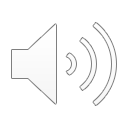 Donorwet
Wel of geen bezwaar tegen orgaandonatie, vier keuzen
Ja, ik wil donor worden
Nee, ik wil geen donor worden
Mijn partner of familie beslist na mijn overlijden
Ik wijs een persoon aan na mijn overlijden

Als je niets doet dan word je automatisch donor. Dit betekent dat organen en weefsels na het overlijden naar een donor gaan
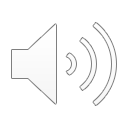